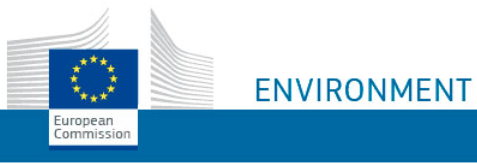 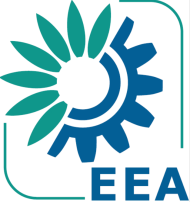 WFD2016 Reporting Workshop
under the Common Implementation Strategy of the Water Framework Directive (WFD)
- 
Reporting National RBDSUCA
12/11/2015
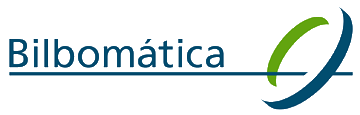 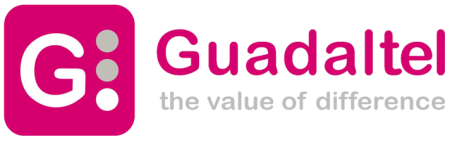 Content
0. Overview
Reporting data schemas
Quality control elements
Requirements for data exchange



7
0. Overview
Resources & tools

WFD Reporting Guidance
UML Data Model
Schema:
http://dd.eionet.europa.eu/schemas/WFD2016
Access DB template
Guide to report Access DB
Conversion tool from Access to XML

http://cdr.eionet.europa.eu/help/WFD/WFD_521_2016
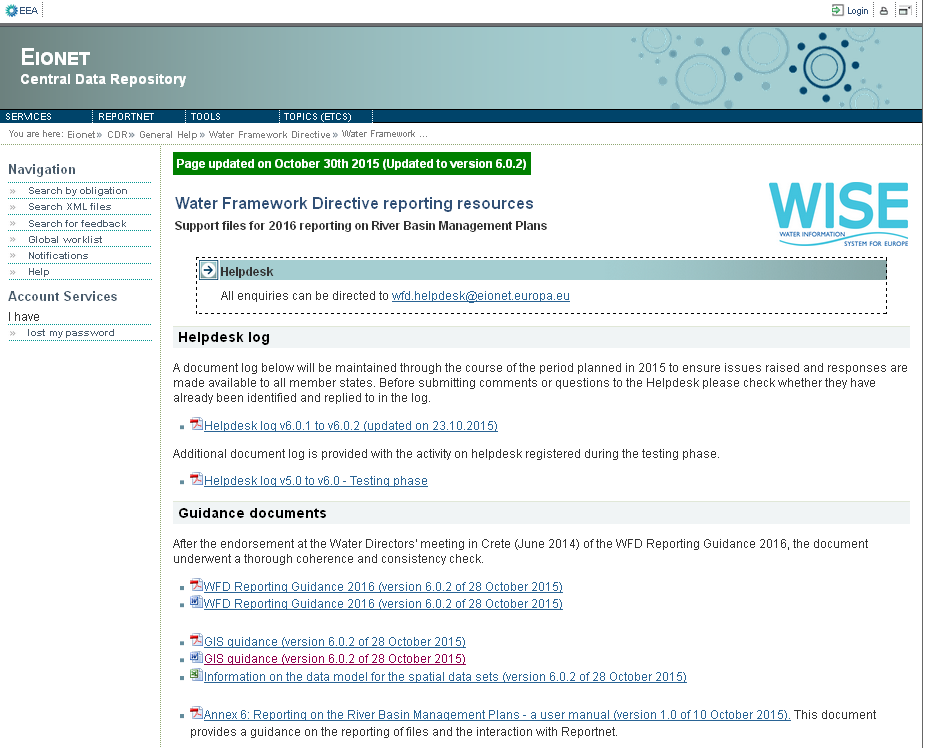 [Speaker Notes: Tool to visualize and explore UML
http://www.sparxsystems.com.au/bin/EALite.exe]
0. Overview
[Speaker Notes: Schema name
Type
Reporting scale
Contents
Chapter
RBDSUCA
XML
National (1 file per MS)
River Basin Districts, Sub-units and Competent Authorities
6]
0. Overview
Identify the Competent Authorities involved in the implementation of the WFD 
RBDs as the geographical extent for the coordination of water resources
Sub-units as the division of the RBDs
1. Reporting data schema: UML
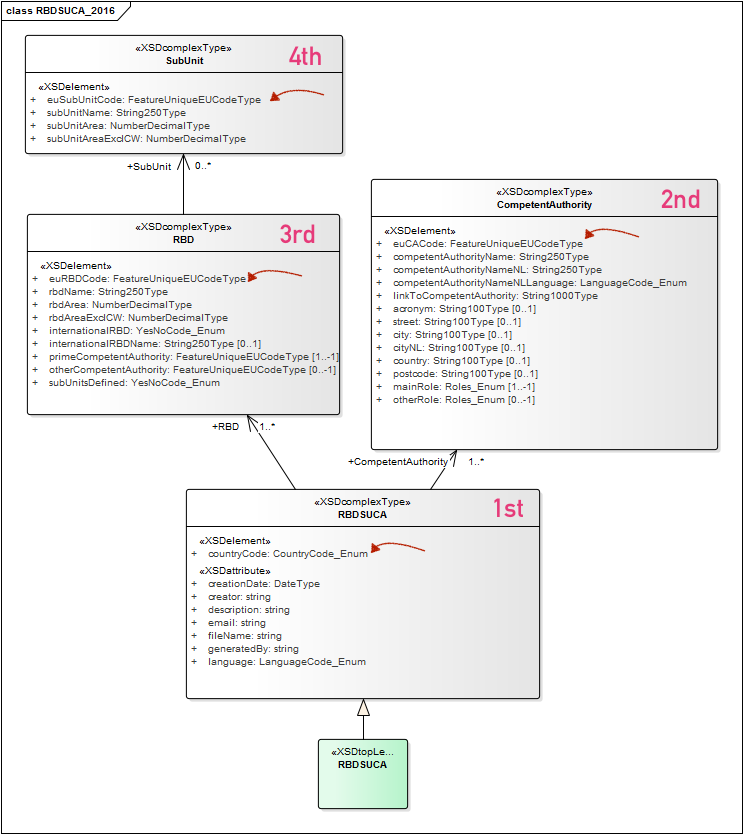 1. Reporting data schema
Competent authorities

Unique EU code
Name
Language
Website link
Role (Enumeration – Annex 8K)
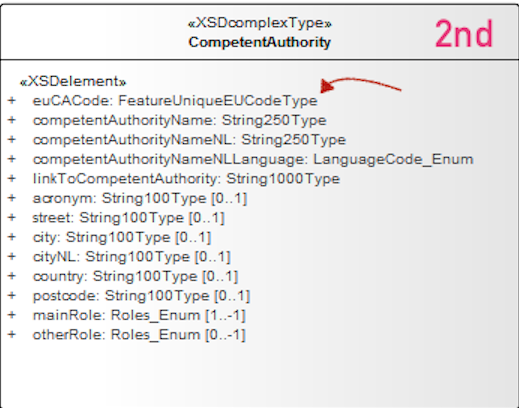 1. Reporting data schema
River Basin Districts

Unique EU code
Name
Area (km2) incluiding and excluiding coastal waters
International RBD?
Prime CA
Sub-units?
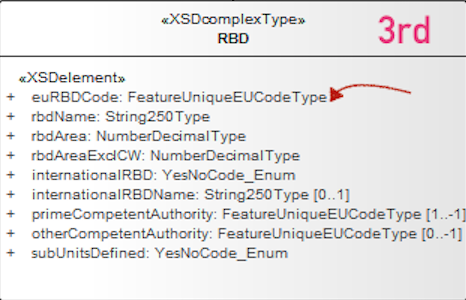 1. Reporting data schema
SubUnits (if exist)

Unique EU code
Name
Area (km2) incluiding and excluiding coastal waters
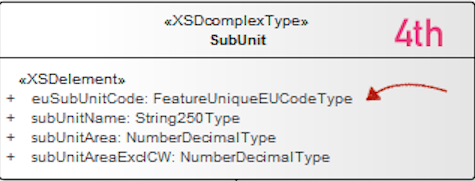 3. Quality control elements
Within schema checks
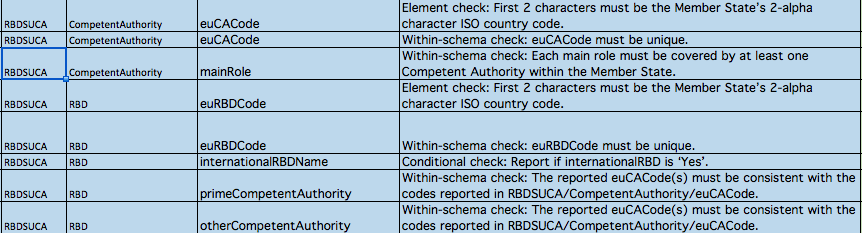 3. Quality control elements
Cross schema checks

Validation against spatial data (RBDs-SubUnits)
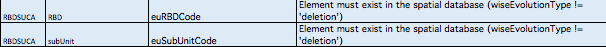 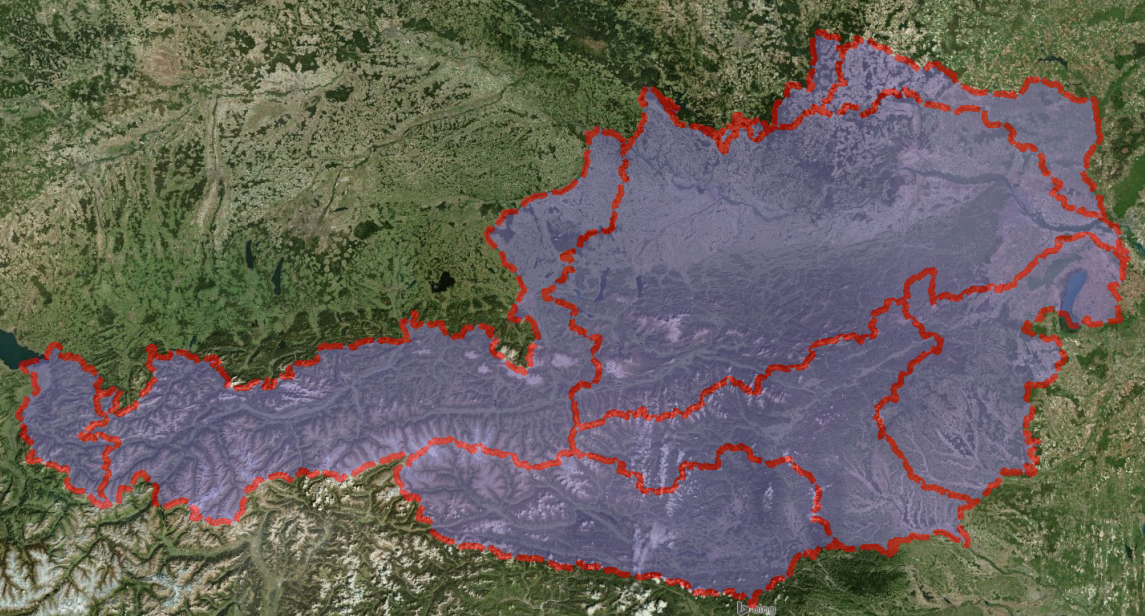 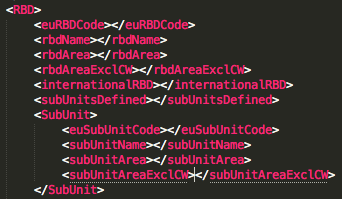 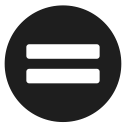 3. Quality control elements
Cross schema checks

Validation against spatial data
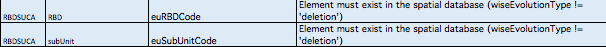 3. Quality control elements
Statistics: Summary
Information on RBDs and sub-units list
Information on Competent Authorities list
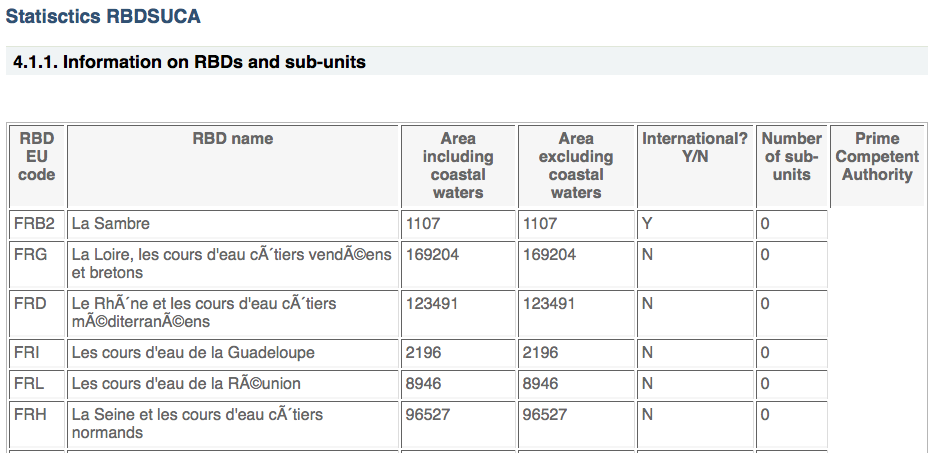 4. Requirements for data exchange
XML format
XSD schemas available-Data Dictionary schemas 	http://dd.eionet.europa.eu/schemaset/WFD2016/view
Access DB format
Access DB template
Guide mapping Access DB and Schema elements
Access to XML converter tool
	http://cdr.eionet.europa.eu/help/WFD/WFD_521_2016
4. Requirements for data exchange
File naming convention


RBDSUCA_[Your ISO Country Code]_YYYYMMDD
Questions?
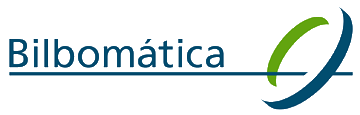 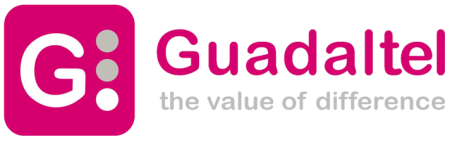 THANK YOU
Alberto Telletxea
atelletxea@bilbomatica.es
Enrique Soriano
jenriquesoriano@guadaltel.es
Mikel Santamaria
msantamaria@bilbomatica.es
Marisa Ruiz
marisaruiz@guadaltel.es
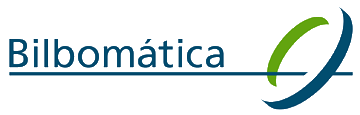 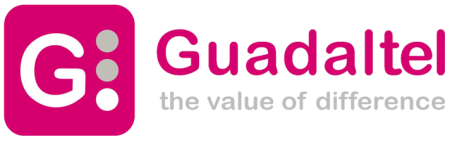